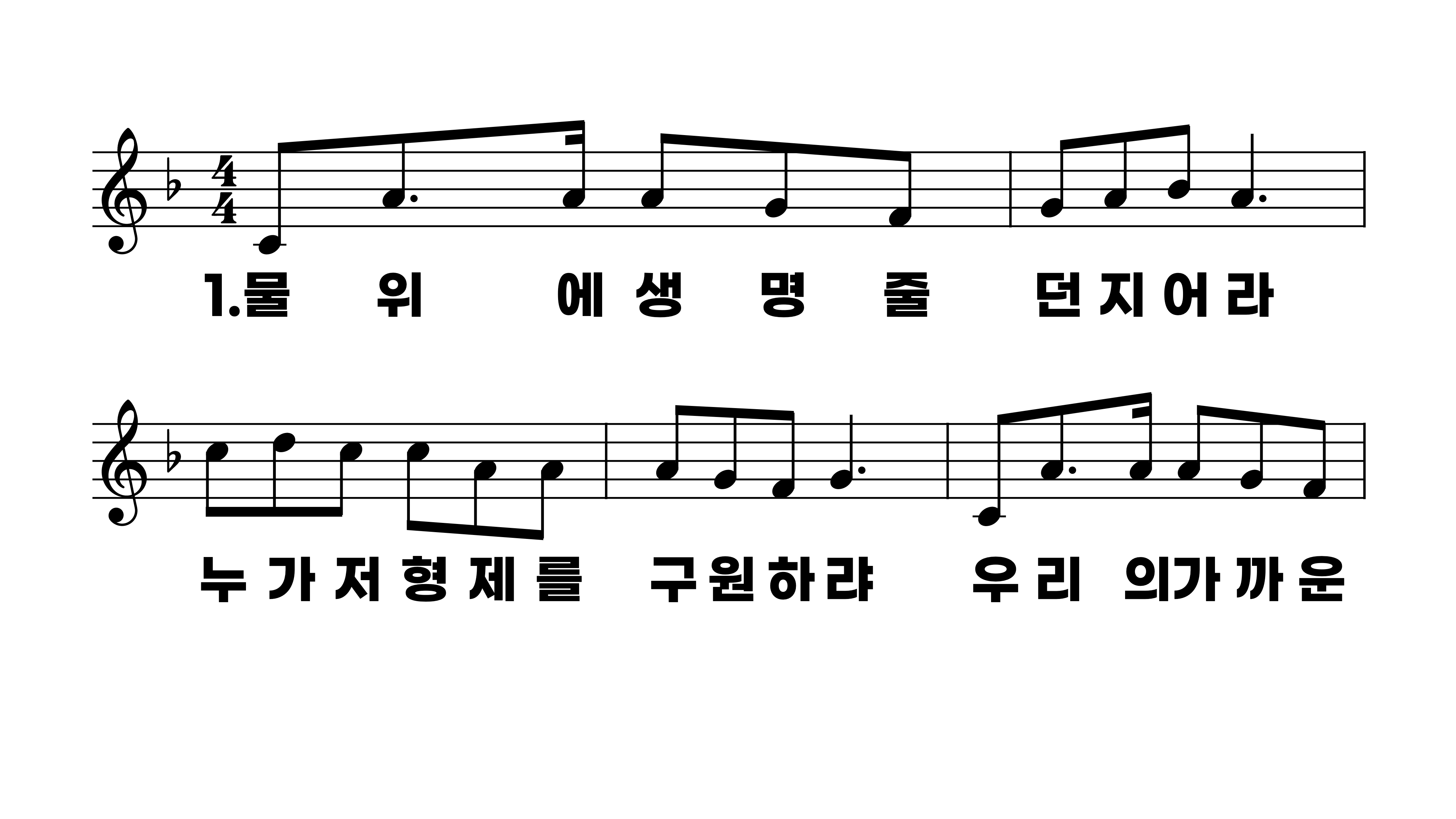 500장 물 위에 생명줄 던지어라
1.물위에생명
2.너빨리생명
3.너어서생명
4.위험한풍파
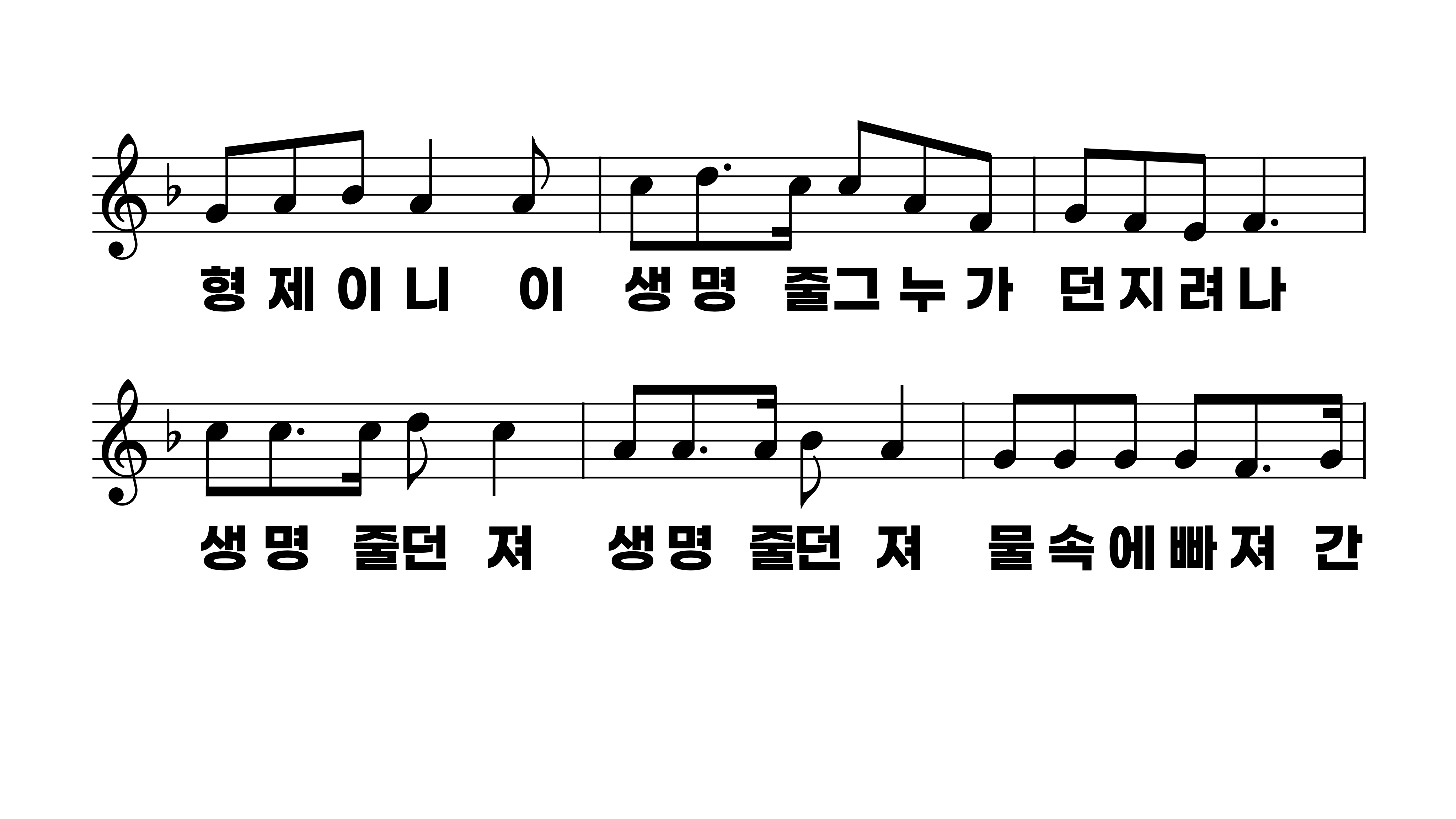 500장 물 위에 생명줄 던지어라
1.물위에생명
2.너빨리생명
3.너어서생명
4.위험한풍파
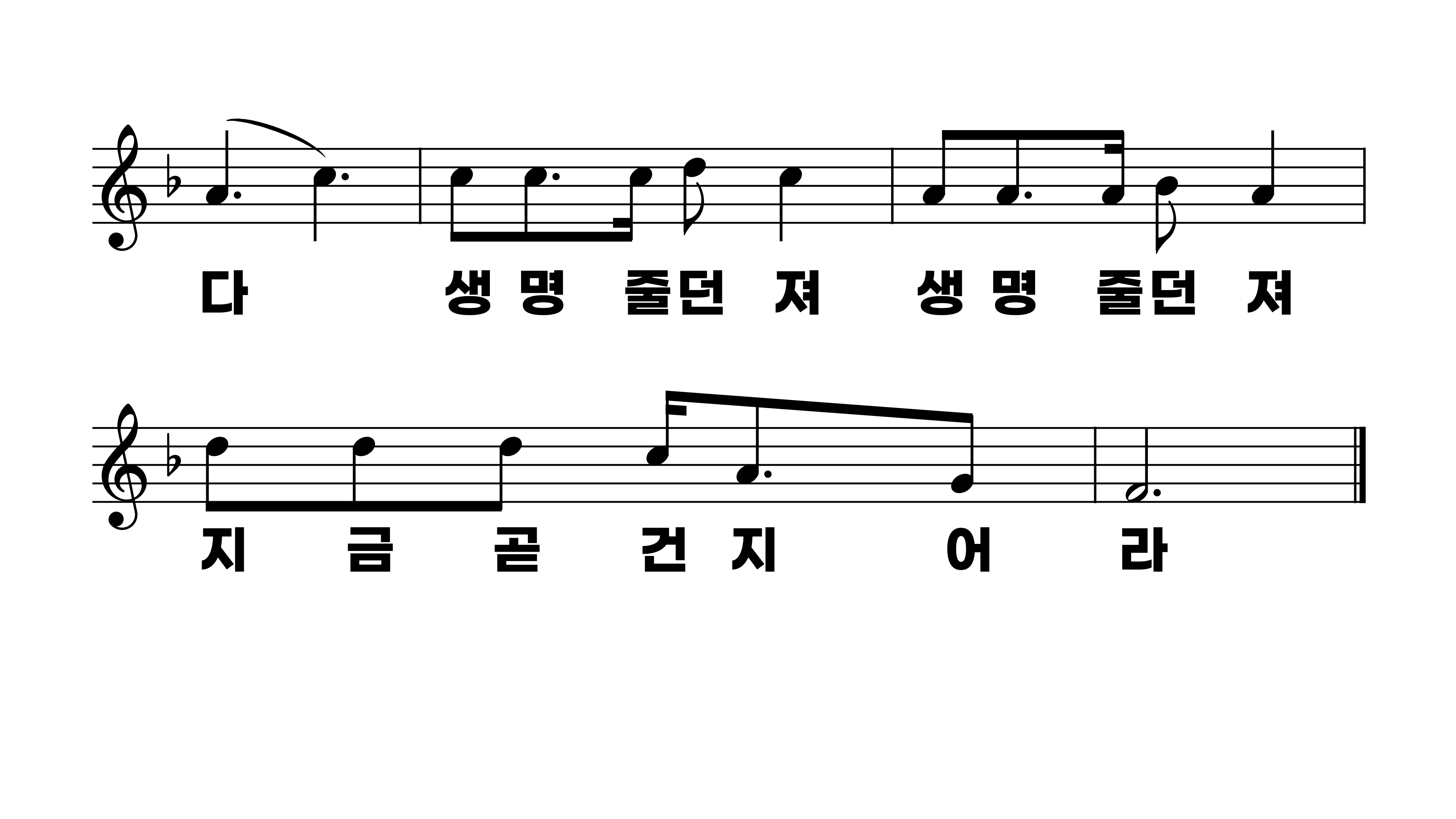 500장 물 위에 생명줄 던지어라
1.물위에생명
2.너빨리생명
3.너어서생명
4.위험한풍파
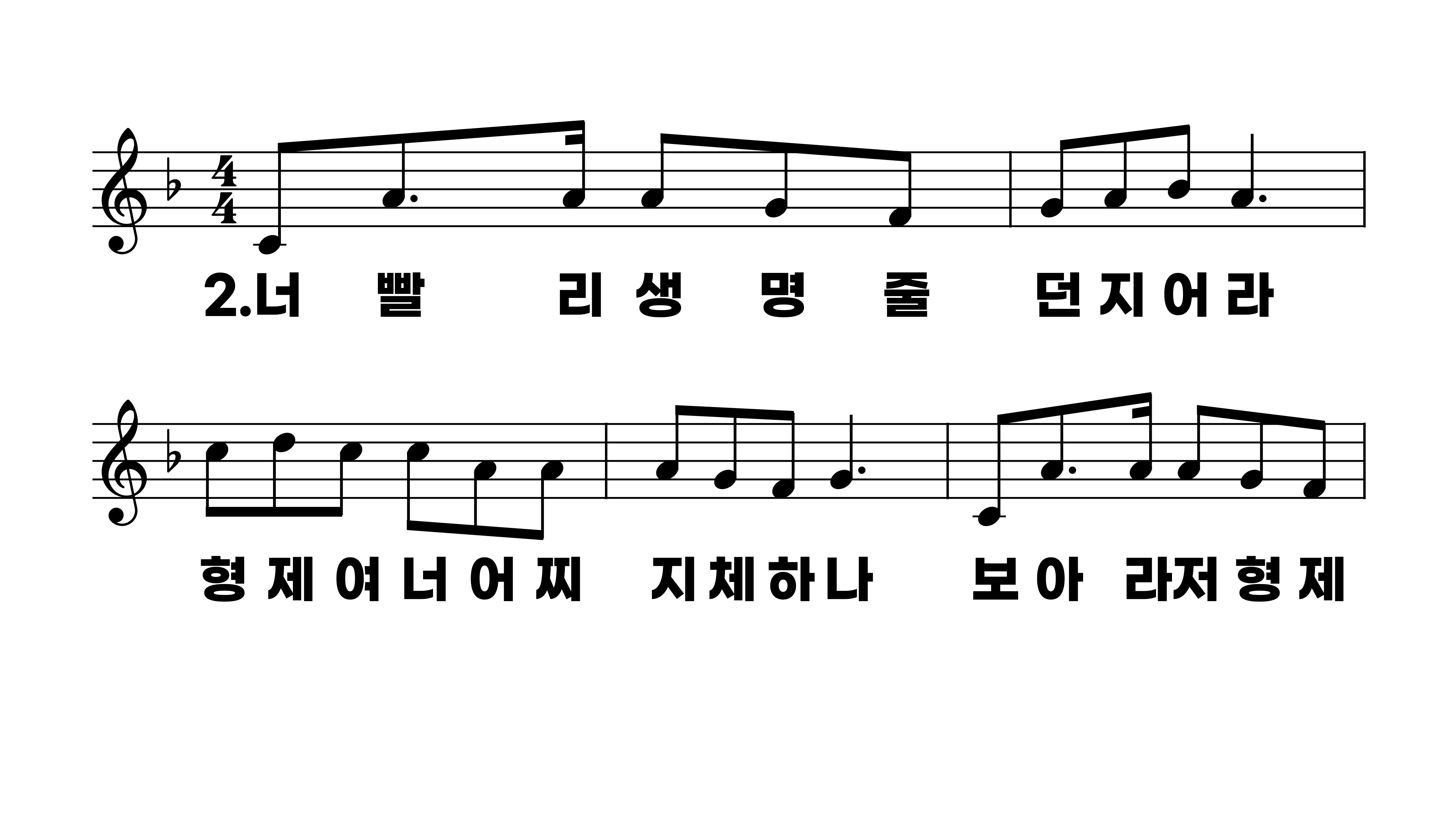 500장 물 위에 생명줄 던지어라
1.물위에생명
2.너빨리생명
3.너어서생명
4.위험한풍파
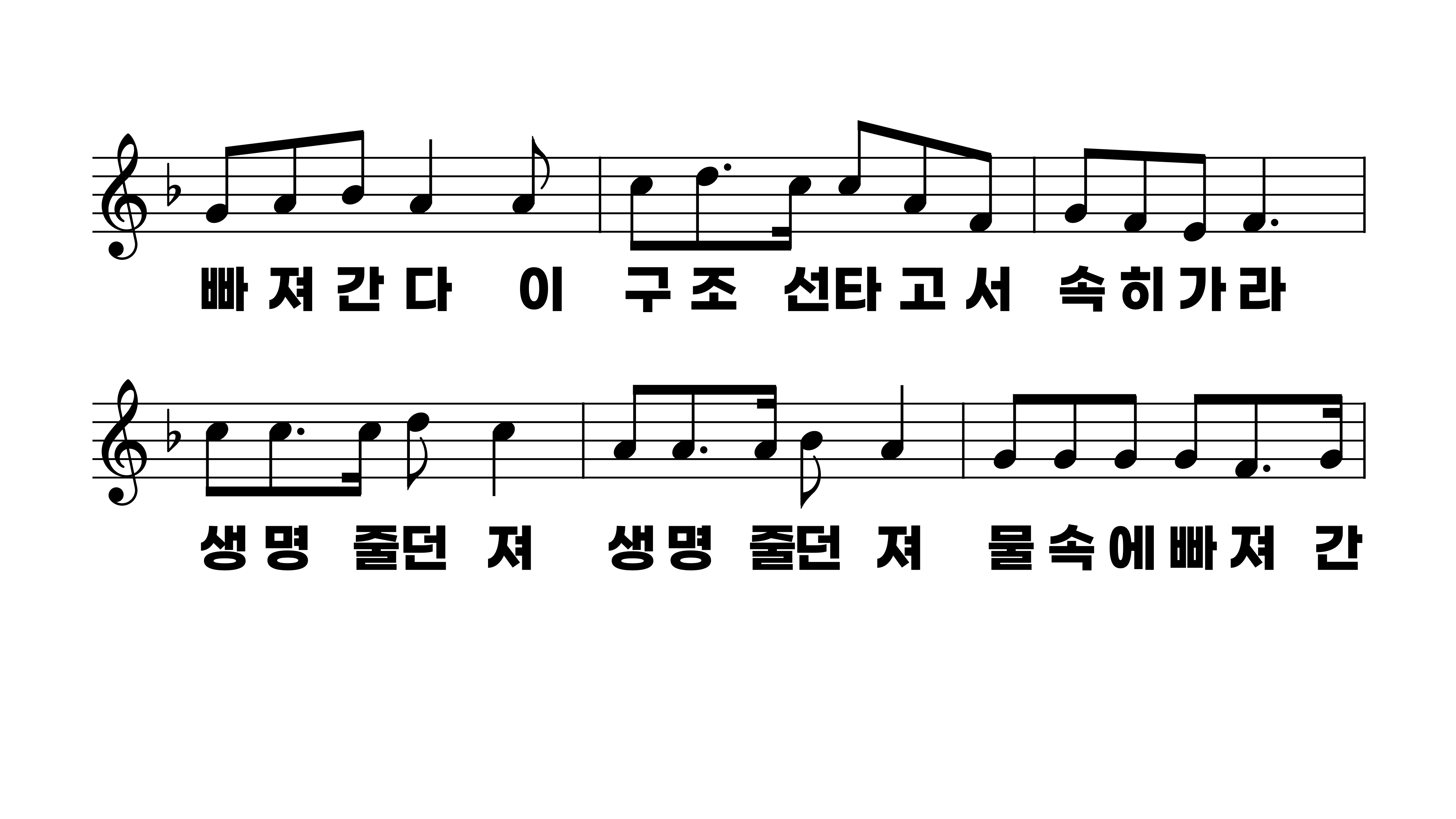 500장 물 위에 생명줄 던지어라
1.물위에생명
2.너빨리생명
3.너어서생명
4.위험한풍파
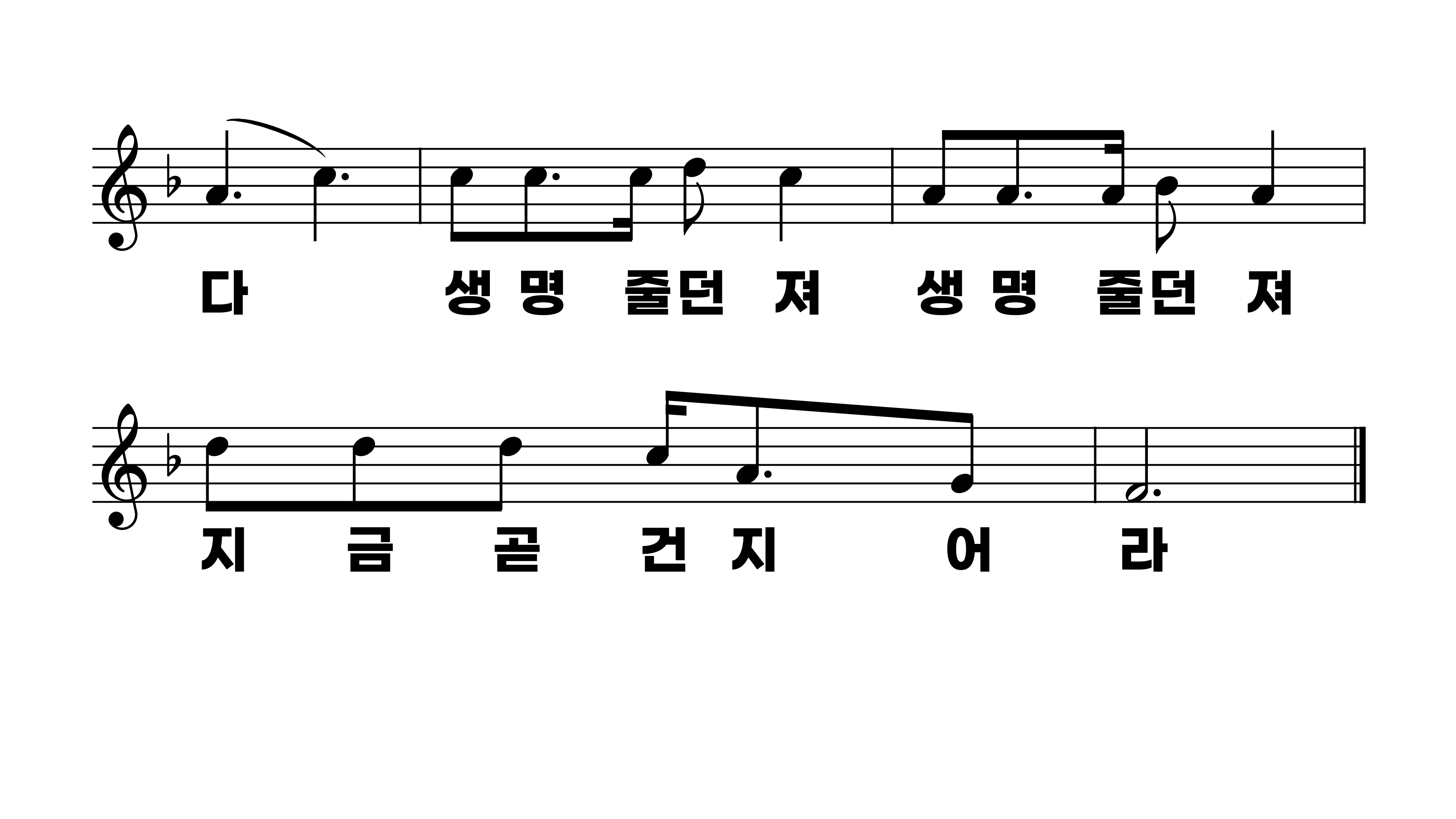 500장 물 위에 생명줄 던지어라
1.물위에생명
2.너빨리생명
3.너어서생명
4.위험한풍파
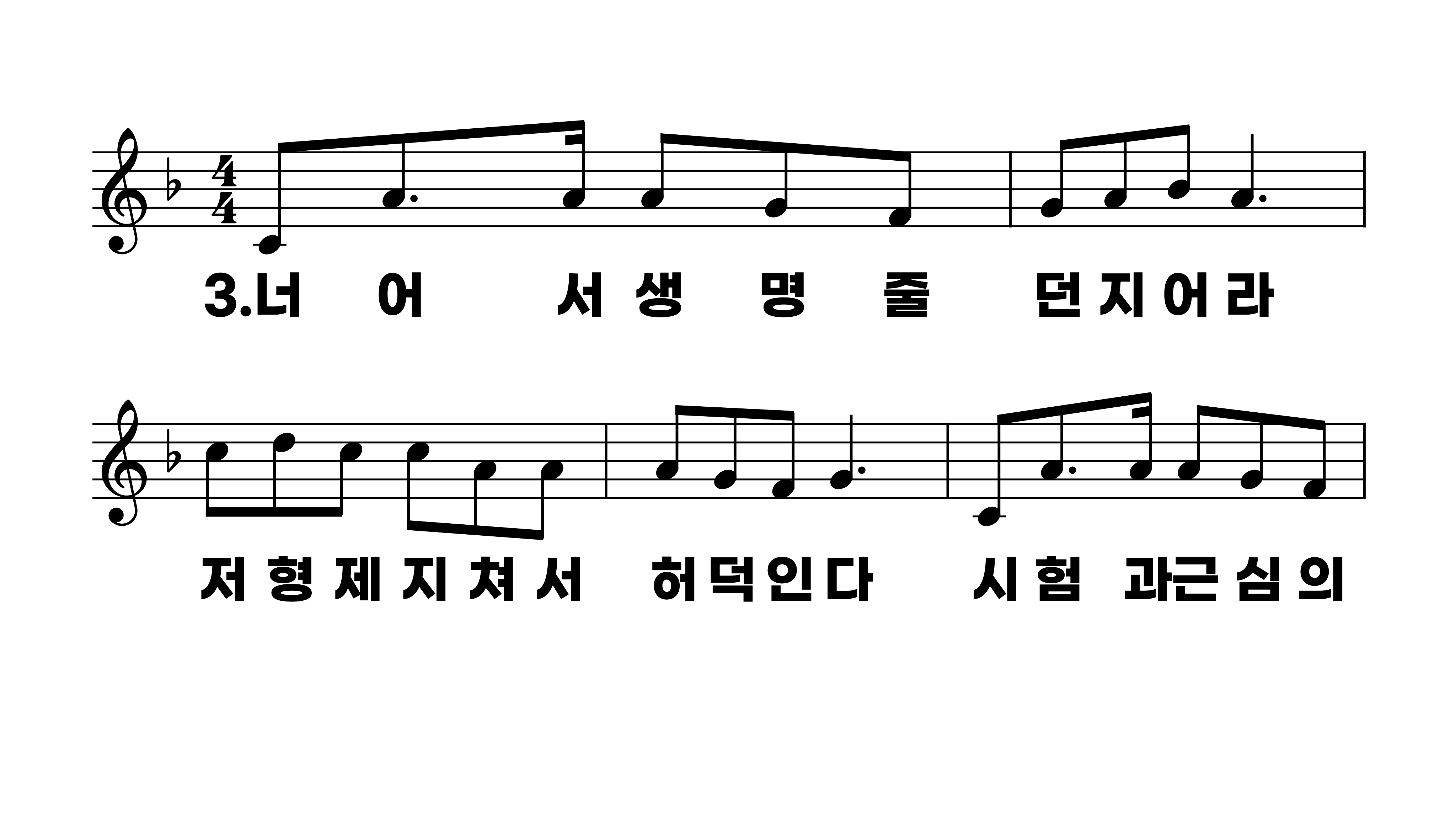 500장 물 위에 생명줄 던지어라
1.물위에생명
2.너빨리생명
3.너어서생명
4.위험한풍파
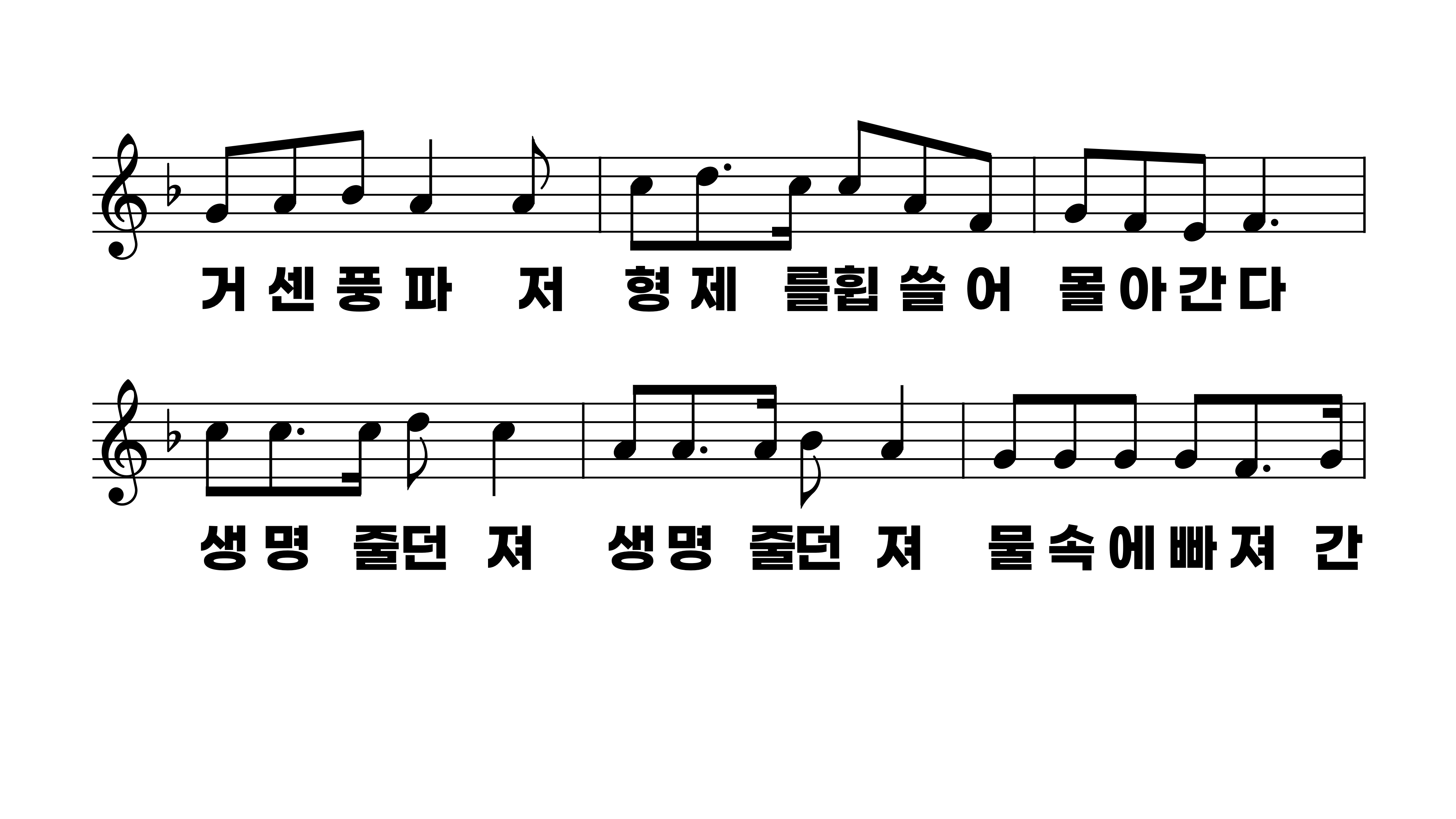 500장 물 위에 생명줄 던지어라
1.물위에생명
2.너빨리생명
3.너어서생명
4.위험한풍파
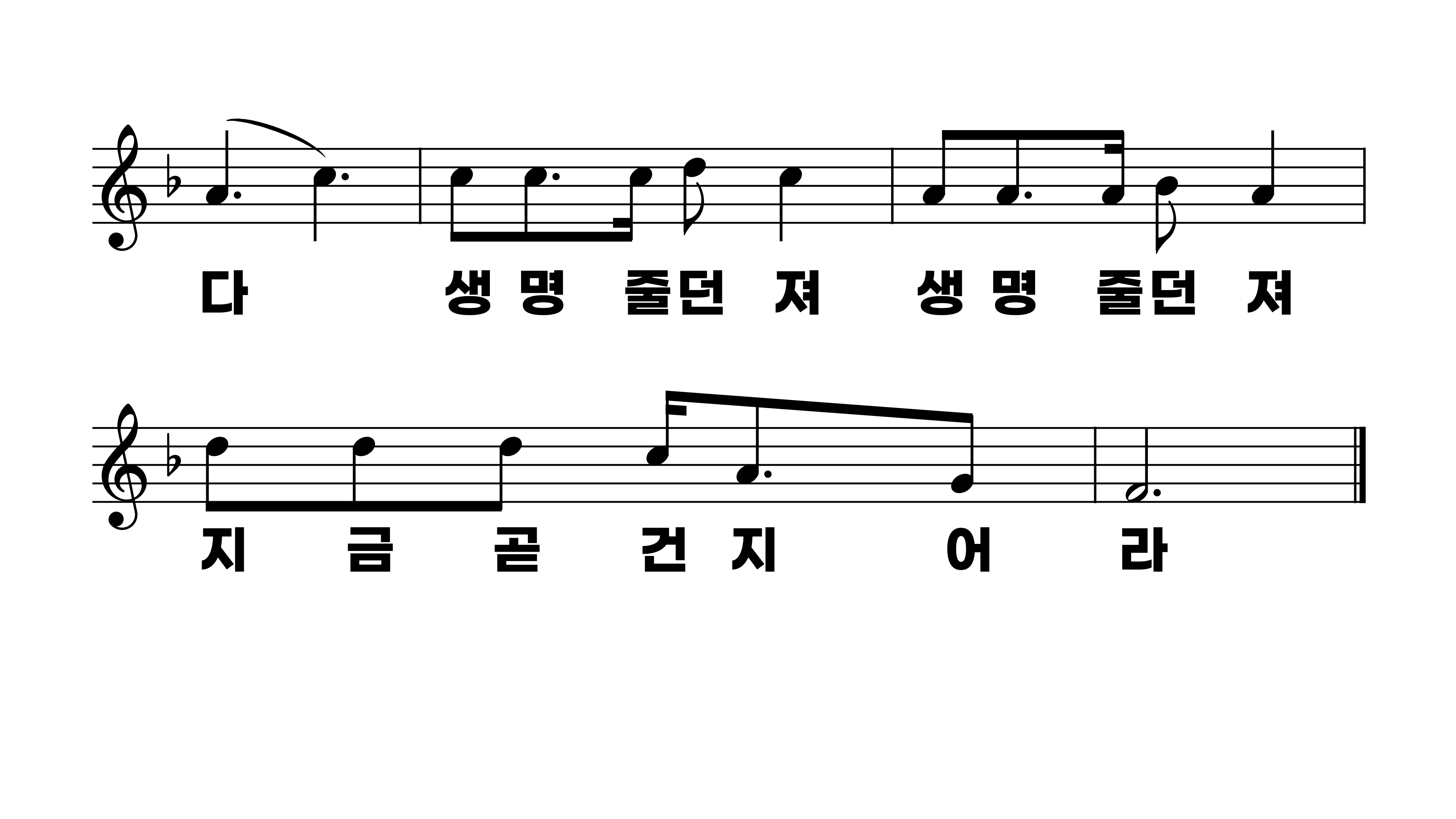 500장 물 위에 생명줄 던지어라
1.물위에생명
2.너빨리생명
3.너어서생명
4.위험한풍파
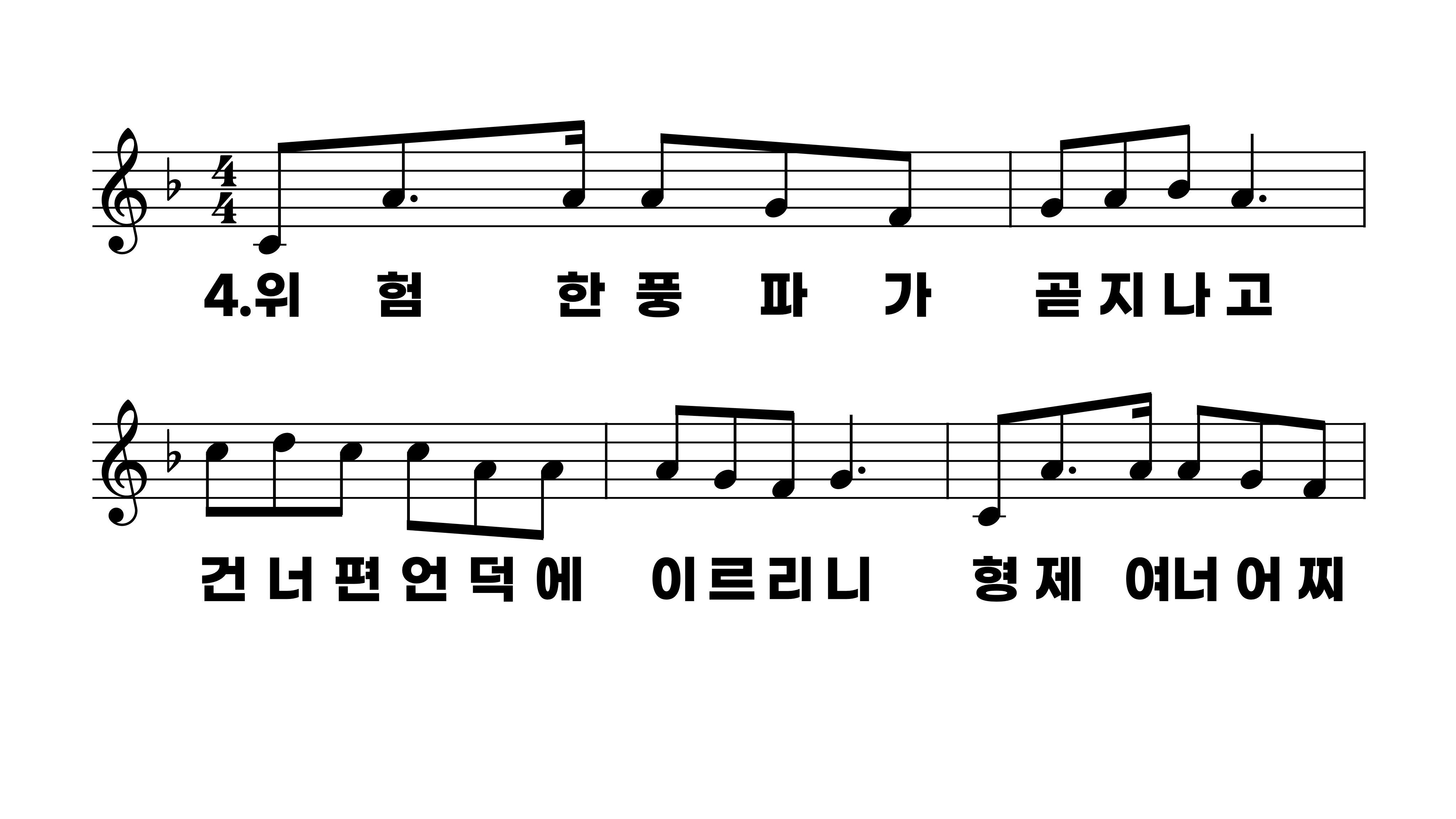 500장 물 위에 생명줄 던지어라
1.물위에생명
2.너빨리생명
3.너어서생명
4.위험한풍파
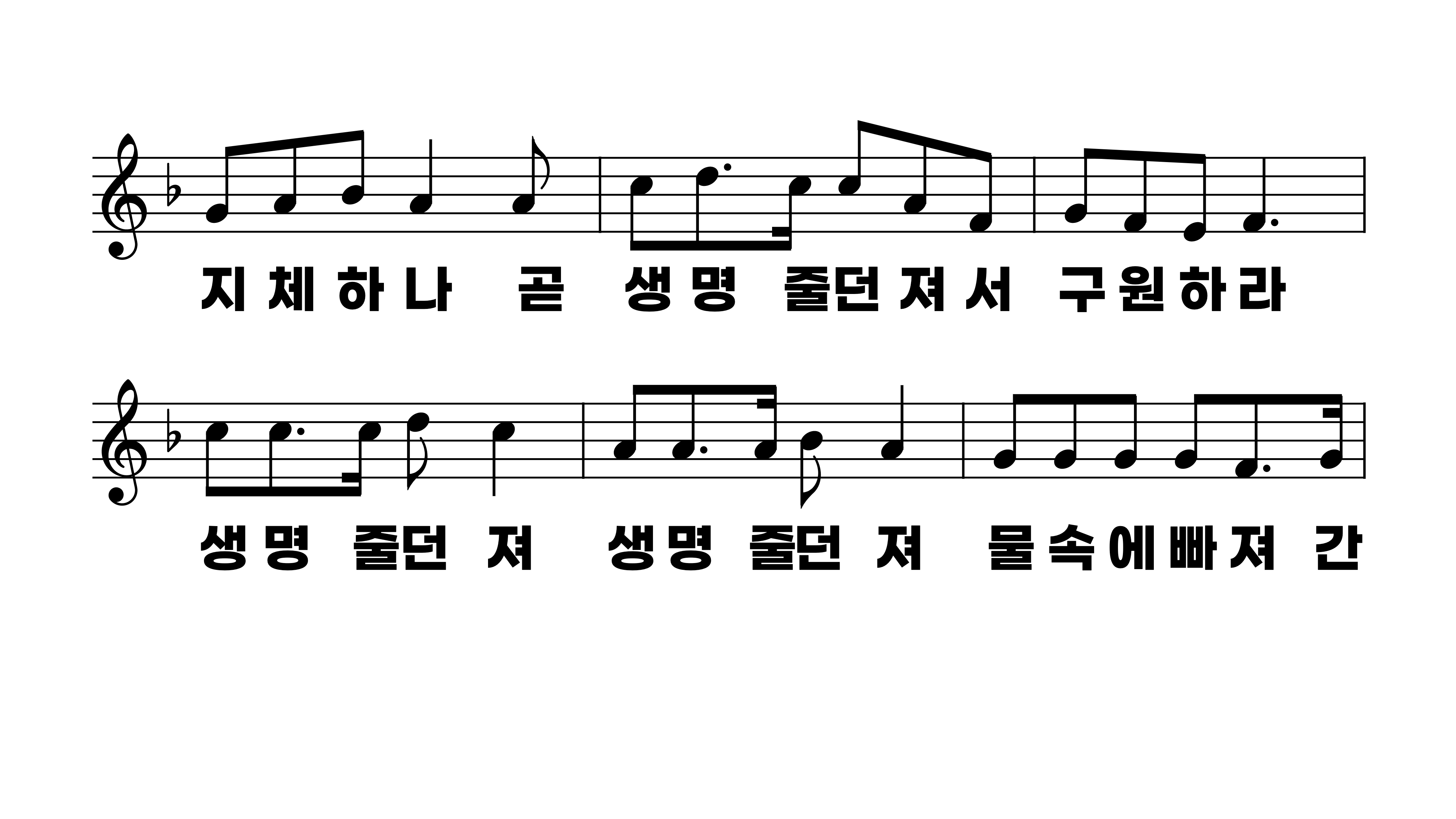 500장 물 위에 생명줄 던지어라
1.물위에생명
2.너빨리생명
3.너어서생명
4.위험한풍파
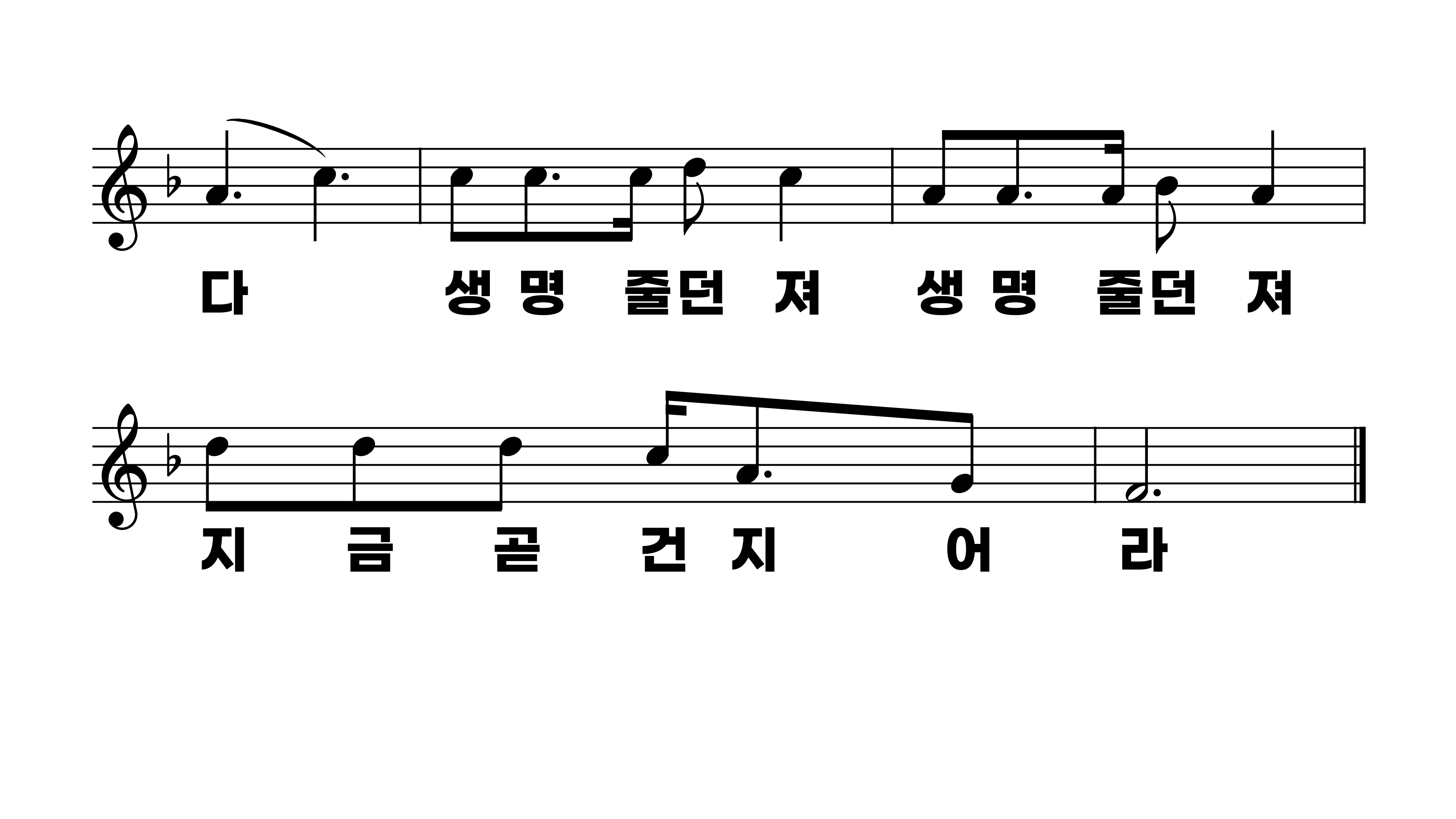 500장 물 위에 생명줄 던지어라
1.물위에생명
2.너빨리생명
3.너어서생명
4.위험한풍파